Figure 2. Estimation of distance between adjacent probabilistic centers. (A) A probabilistic center map of a single ...
Cereb Cortex, Volume 23, Issue 12, December 2013, Pages 2863–2871, https://doi.org/10.1093/cercor/bhs268
The content of this slide may be subject to copyright: please see the slide notes for details.
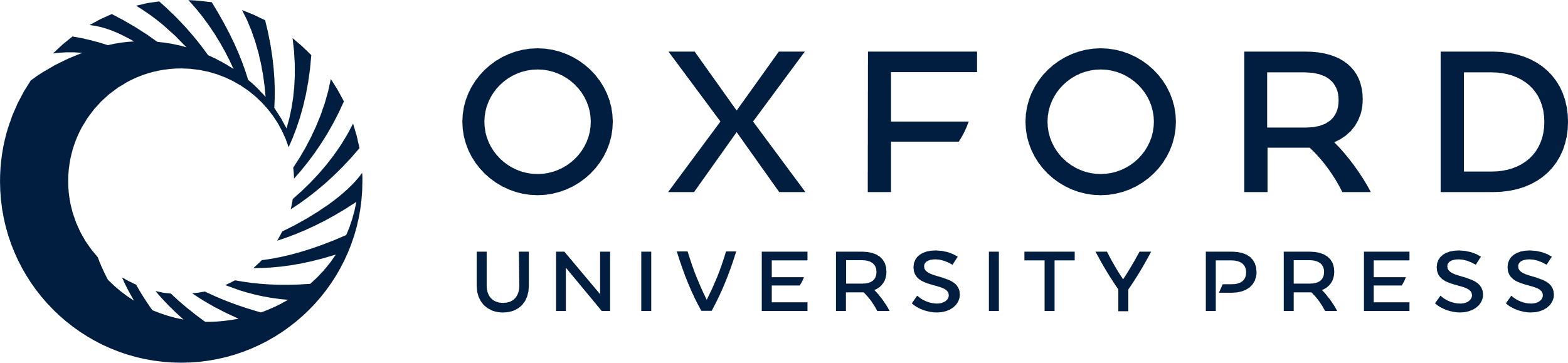 [Speaker Notes: Figure 2. Estimation of distance between adjacent probabilistic centers. (A) A probabilistic center map of a single subject (case 5). (B) A probabilistic boundary map of the same subject. White dots indicate the local maxima of the probabilistic center map. (C) Autocorrelogram of the probabilistic center map in the same subject. White dotted circles indicate 10, 20, 30, or 40 mm radius. (D) Average of the magnitude of autocorrelation of all 6 subjects after averaging across the same radius of the autocorrelogram. Red curves indicate standard error of means. A black arrow indicates a local peak (∼12 mm). (E) Vascular images of the same region of interest in one subject (case 1). Imaged veins were indicated by green dots. (F) Average of the magnitude of autocorrelation of all 6 subjects after averaging across the same radius of the autocorrelogram. The format is similar to D. (G) Standard deviation images of the fMRI data in the same subject (case 1). Green dots that indicate the veins in E were superimposed. (H) Average of the magnitude of autocorrelation of all 6 subjects after averaging across the same radius of the autocorrelogram. The format is similar to D.


Unless provided in the caption above, the following copyright applies to the content of this slide: © The Author 2012. Published by Oxford University Press. All rights reserved. For Permissions, please e-mail: journals.permissions@oup.com]